Antimikrobiyal 
Tedavinin Temelleri
Arzu Onay-Beşikci
Selektif Toksisite – Nasıl sağlanır?
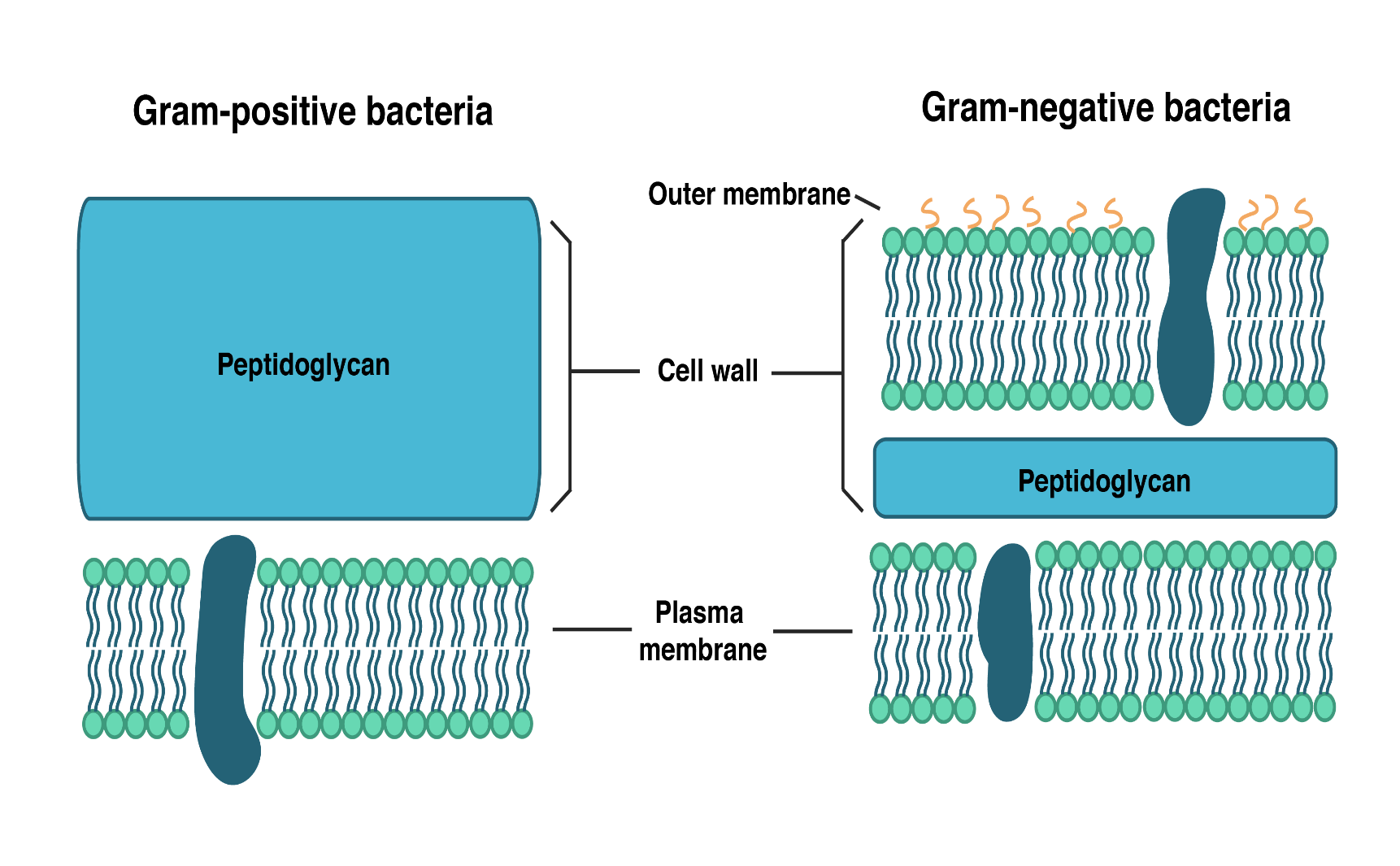 Örnek
2
Selektif Toksisite – Nasıl sağlanıyor?
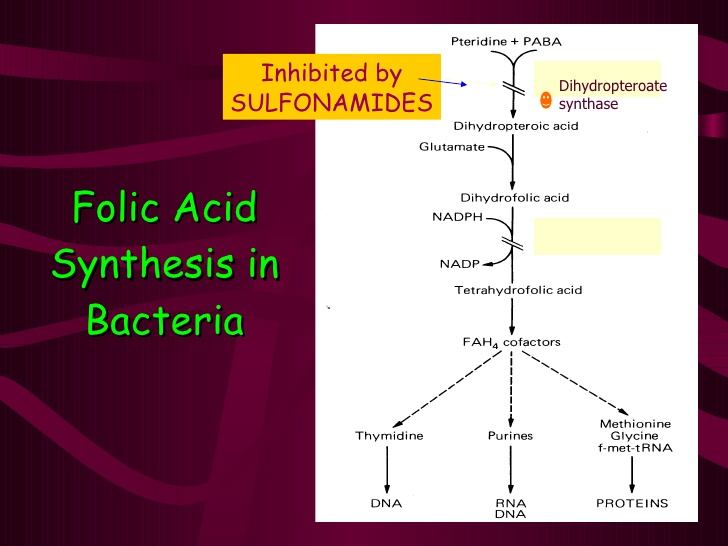 Örnek
https://www.slideshare.net/shahmurad65/folic-acid-synthesis-inhibitors
S. neden sulfonamidler bize zarar vermiyor?
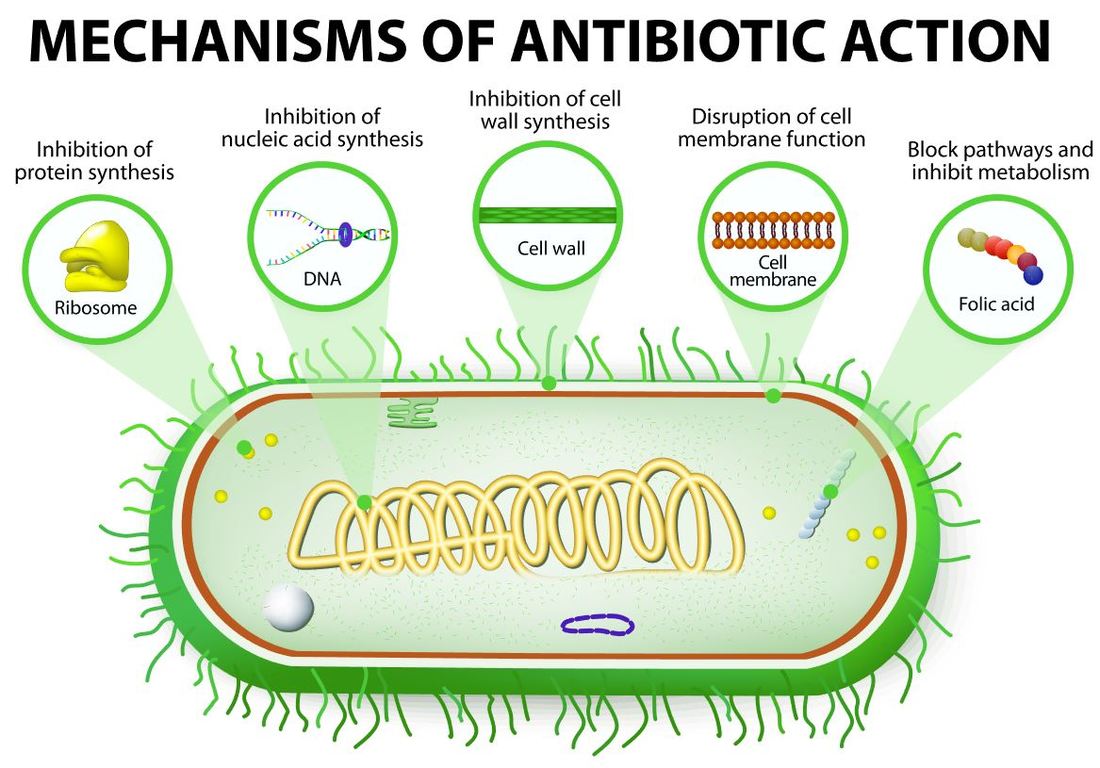 4
Sınıflandırma

Etki mekanizması

Dar/geniş spektrum

Kimyasal yapı
…
protein sentezinin «öldürücü» inhibitörleri 
protein sentezinin «öldürücü olmayan» inhibitörleri
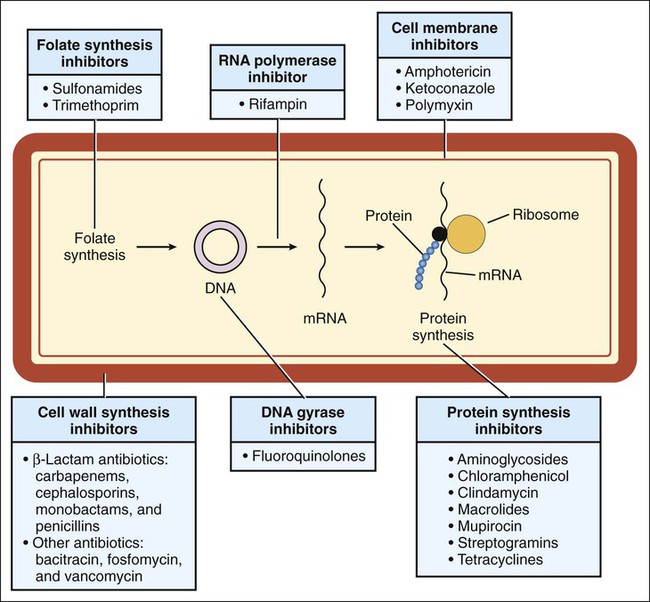 antimetabolitler
5
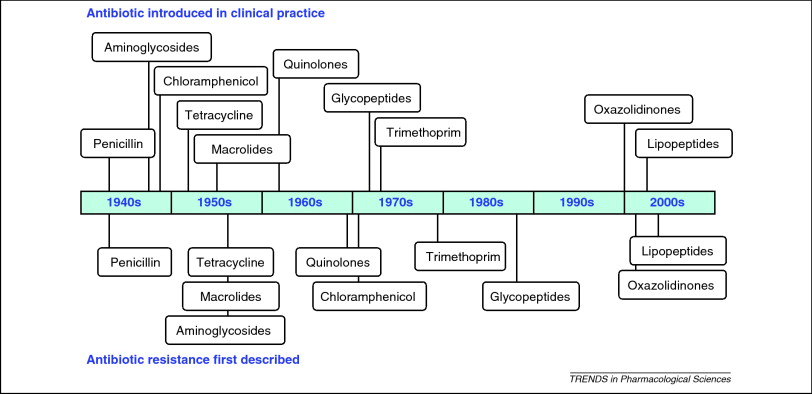 Volume 31, Issue 11, p509–515, 2010
6
Antimikrobiyal ajanlara kazanılmış rezistans
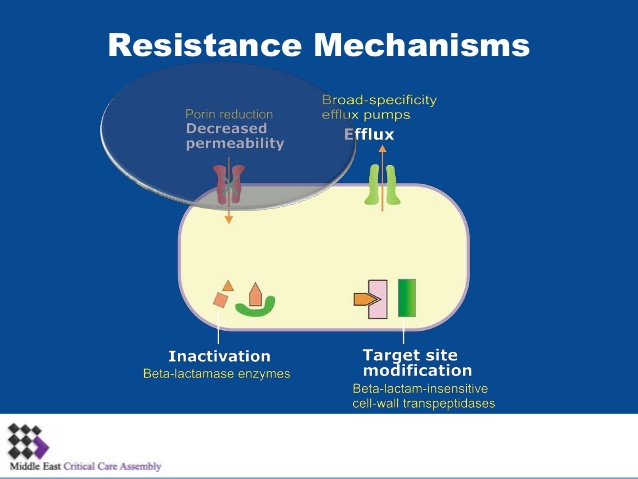 7
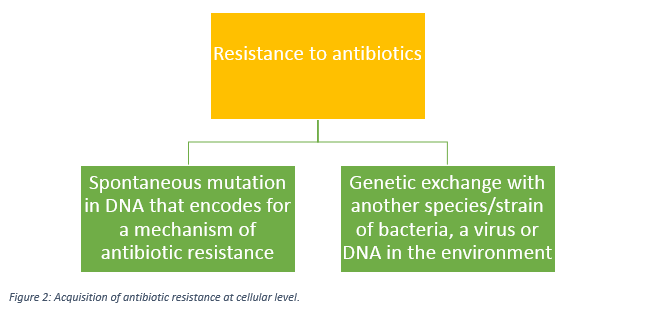 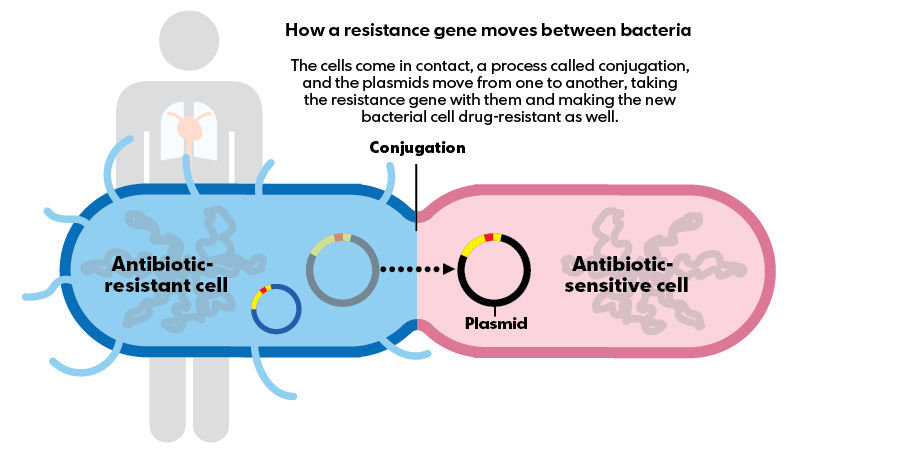 8
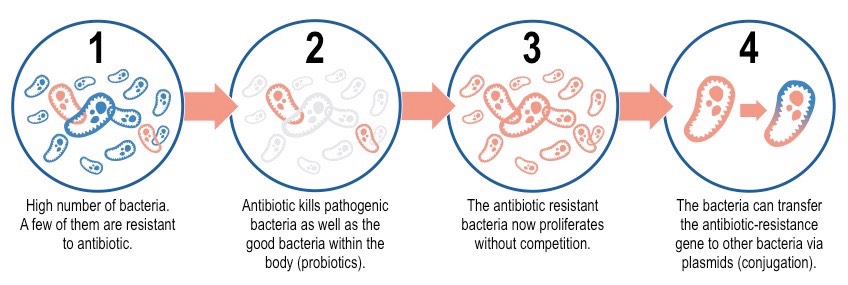 9
NOZOKOMIYAL ENFEKSİYON
Tıbbi bakım altındaki hastalarda ortaya çıkan enfeksiyonlar
Nosocomial infections can be defined as those occurring within 48 hours of hospital admission, 3 days of discharge or 30 days of an operation
SUPRAENFEKSİYON 
	Süper enfeksiyon
10
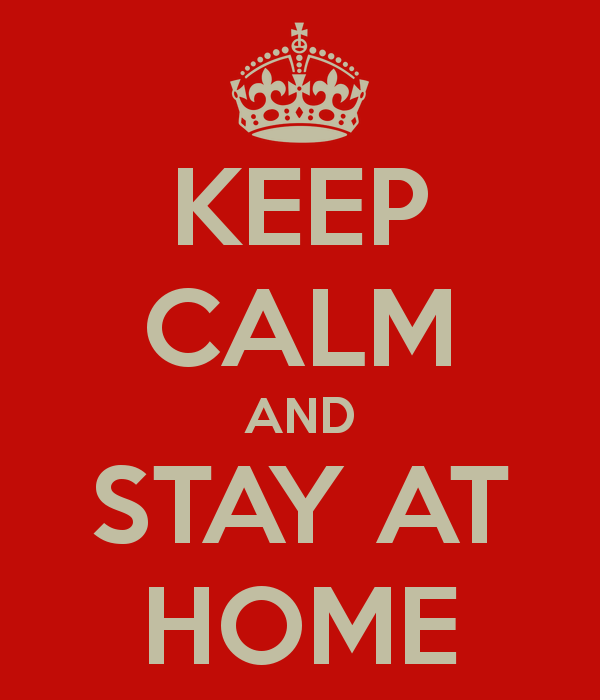 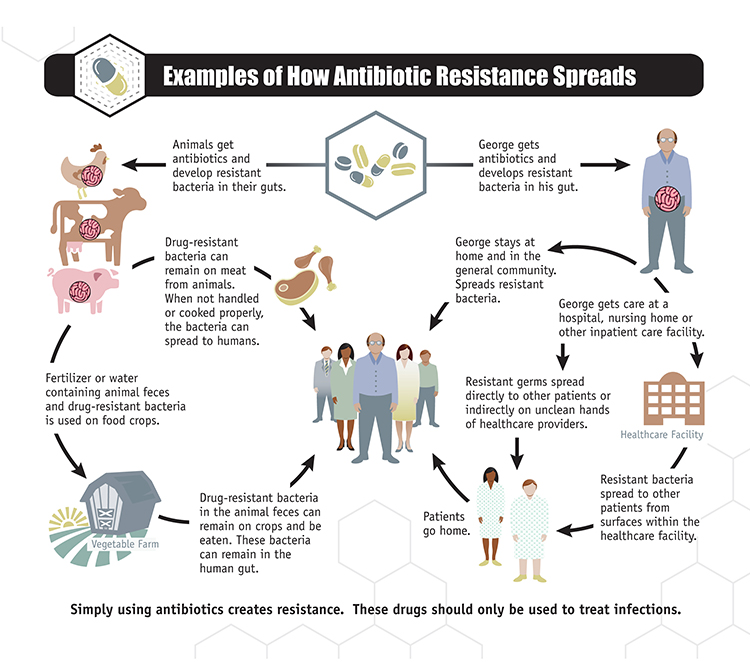 https://www.cdc.gov/narms/faq.html
12
ANTIBIYOTIK SEÇİMİ
Enfeksiyona neden olan organizmanın belirlenmesi
Enfeksiyona neden olan organizmanın ilaca duyarlığının belirlenmesi
Konakçıyla ilişkili faktörler
herhangi enfeksiyon için birden çok antibiyotik 
etkili olabilir

Ancak, bir ilaç tercih edilir 
(daha yüksek efikasite, düşük toksisite, 
daha dar spektrum, vb. )….İlk tercih
13
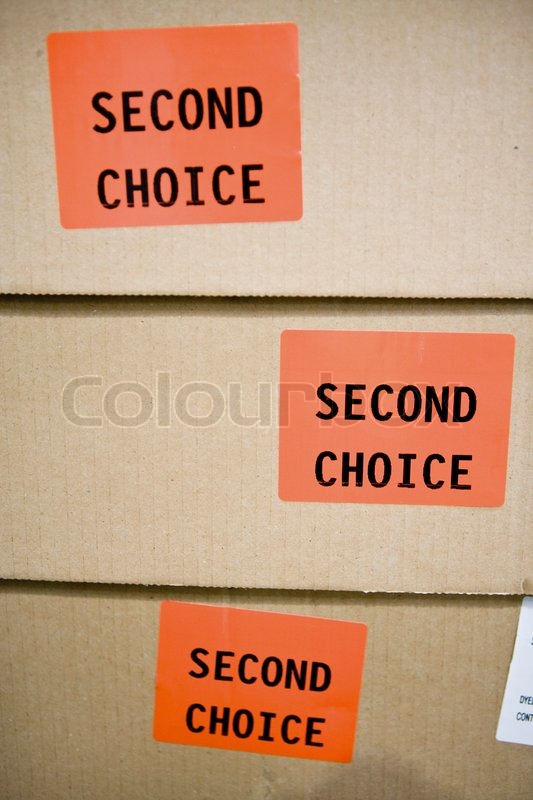 İlacın enfeksiyon bölgesine ulaştırılamaması

İlk seçenek ilacın toksik etkilerine hastanın aşırı duyarlığı
14
Genel İlkeler
Kolonizasyon ya da kontaminasyonu değil 
enfeksiyonu tedavi et 
(bir tek kan örneğinde S.epidermidis)
O enfeksiyon için en düşük spektrumlu ajanı seç
Uygun dozu kullan
Ekektif en kısa sürede tedavi uygula
15
Hücre duvarına etki eden beta-laktam ve diğer antibiyotikler
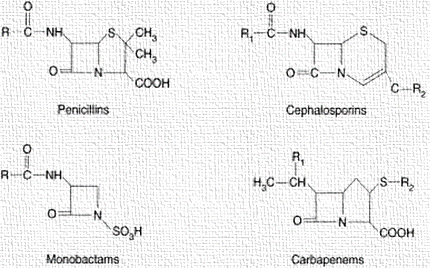 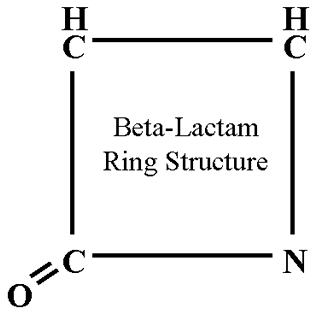 16
Hücre duvarına etki eden beta-laktam ve diğer antibiyotikler
Tümü transpeptidasyon inhibitörü
Tümü hipersensitivite reaksiyonuna neden olabilir 
(hafif döküntü→ ilaç ateşi→ akut interstisyel nefrit → anaflaksi)
Kısmen çapraz allerji
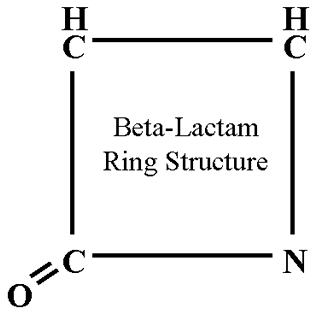 Yüksek dozda konvülziyon riski
böbrek fonksiyonuna dikkat
17
Tüm beta-laktamlar bakteri çoğalmasını  
transpeptidasyon düzeyinde 
etkileşme ile inhibe ediyorlar
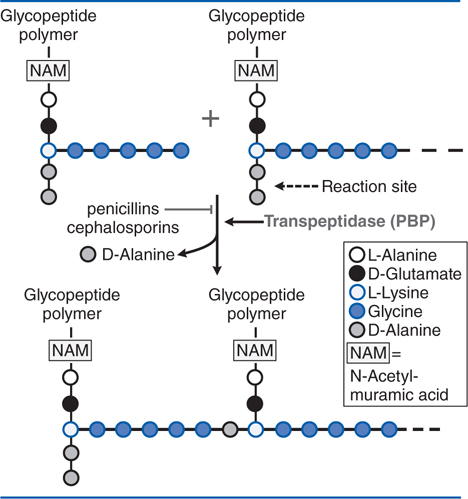 Konakçıya zararlı mı?
18
fT>MIC
Zamana bağlı
Dozlamanın belli bir süresi boyunca 
serbest [AB] > MIC
Prototip β-laktamlar
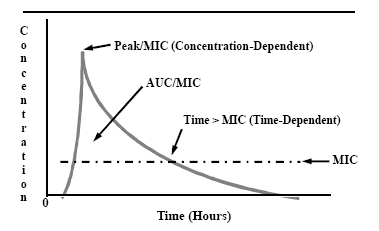 19
PBP olarak adlandırılan proteine 
bağlanıyorlar
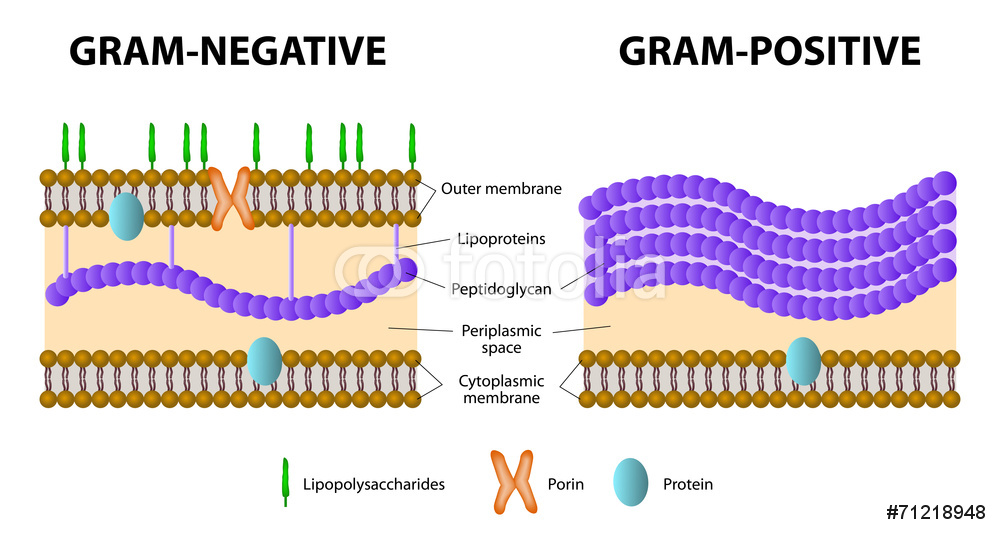 Kalın peptidoglikan tabakasına rağmen, 
penisilinler Gram-pozitif bakterilerdeki PBS’e  
ulaşıyorlar
20
REZİSTANS MEKANİZMALARI
PBPlere ulşamanın inhibe edilmesi
 Penisilinlerin (beta laktam halkasının) bakteriyel bazı enzimlerle inaktivasyonu 
sadece penisilinleri parçalayan enzim penisilinaz
21
Beta-laktamazlar, beta-laktam halkasını açarak antibiyotiği inaktive eden enzimler 

Gram-negatif bakterilerde ilk plazmid-aracılı beta-laktamaz Yunanistan’da 1960larda tanımlamış 

TEM olarak adlandırılmış (hastanın adı Temoniera) 

Sonrasında çok sayıda enzim izole edilmiş  TEM-2…
22
β-laktamaz aktivitesine sahip 
mikroorganizmalar
…yüzlerce β -laktamaz!!
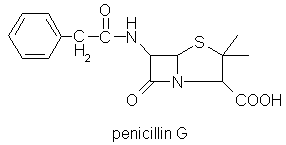 
bazıları düşük spesifiklik gösteriyor.. penisilinlere etkili 
AmpC ve ESBL ner’deyse tüm beta laktamları hidrolize edebiliyor
23
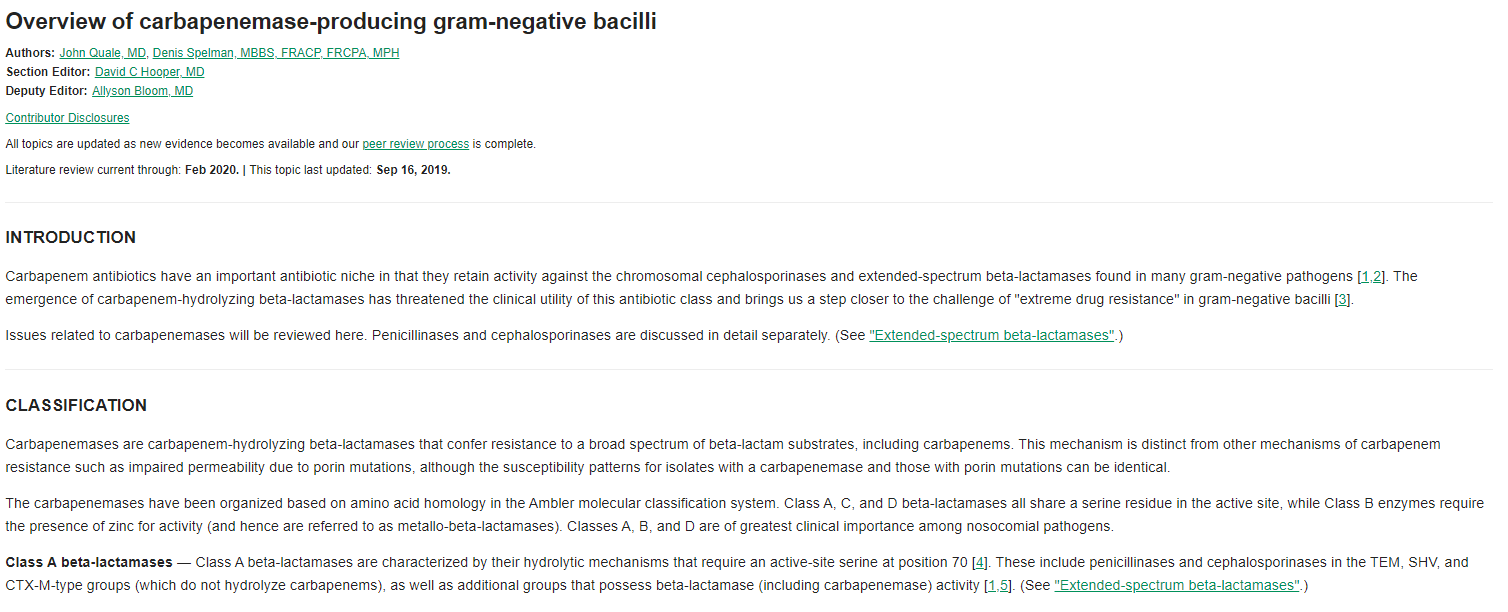 https://www.uptodate.com/contents/overview-of-carbapenemase-producing-gram-negative-bacilli
24
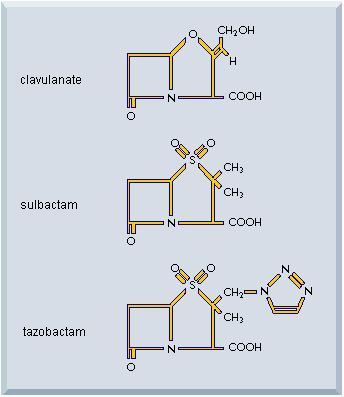 β laktamaz inhibitörleri
Ceftazidime/ Avibactam Meropenem/ Vaborbactam
25
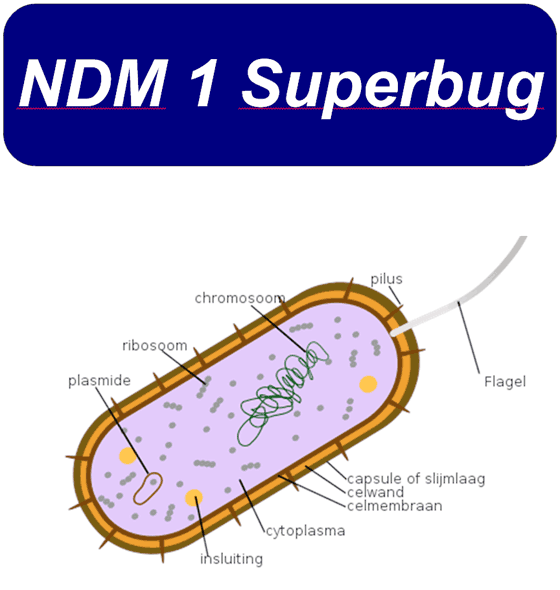 New Delhi metallo-beta-laktamaz 1, bakteriyi ner’deyse tüm  beta-laktam antibiyotiklere dirençli hale getiriyor
26
Doğal penisilinler: 
Penisilin G, Penisilin V 

Penisilin G (benzil penisilin), 
β-laktamaz-, ve aside-duyarlı
Penadur®

Penisilin V, aside daha dayanıklı, oral kullanım
Cliacil®, Pen-Os®

Benzatin ve prokain depo formülasyonlar
im enjeksiyon
27
t1/2 <2 saat
Farmakokinetik
Vücut sıvılarında iyi dağılım
Organik asit; renal tübüler sekresyon
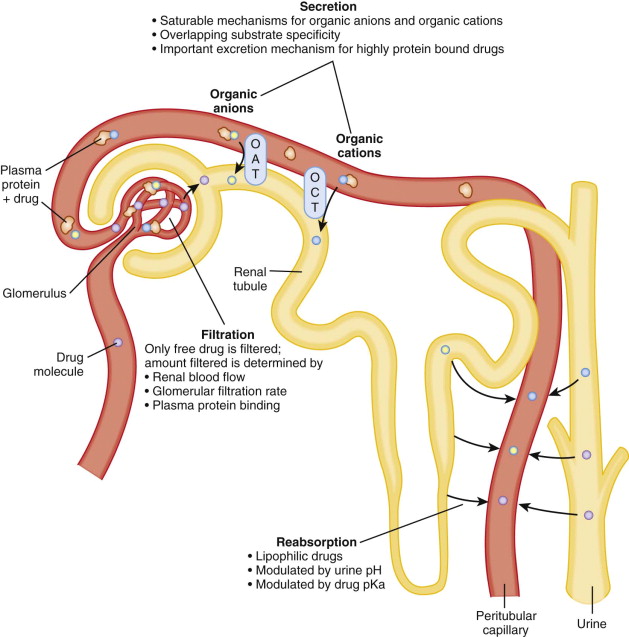 28
What are they good for?
Treponema pallidum (T. pallidum)
Sifiliz (frengi)
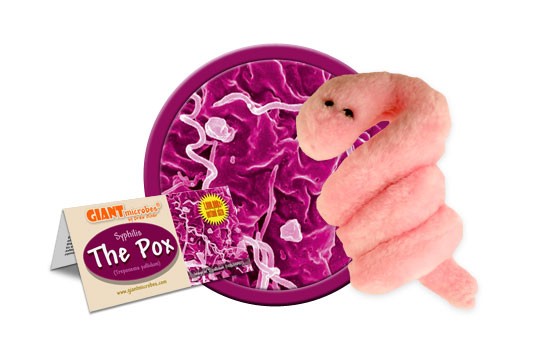 Örnek: Benzatin penisilin, 2,4x106 U im, haftada bir, 1-3 hafta
29
What are they good for?
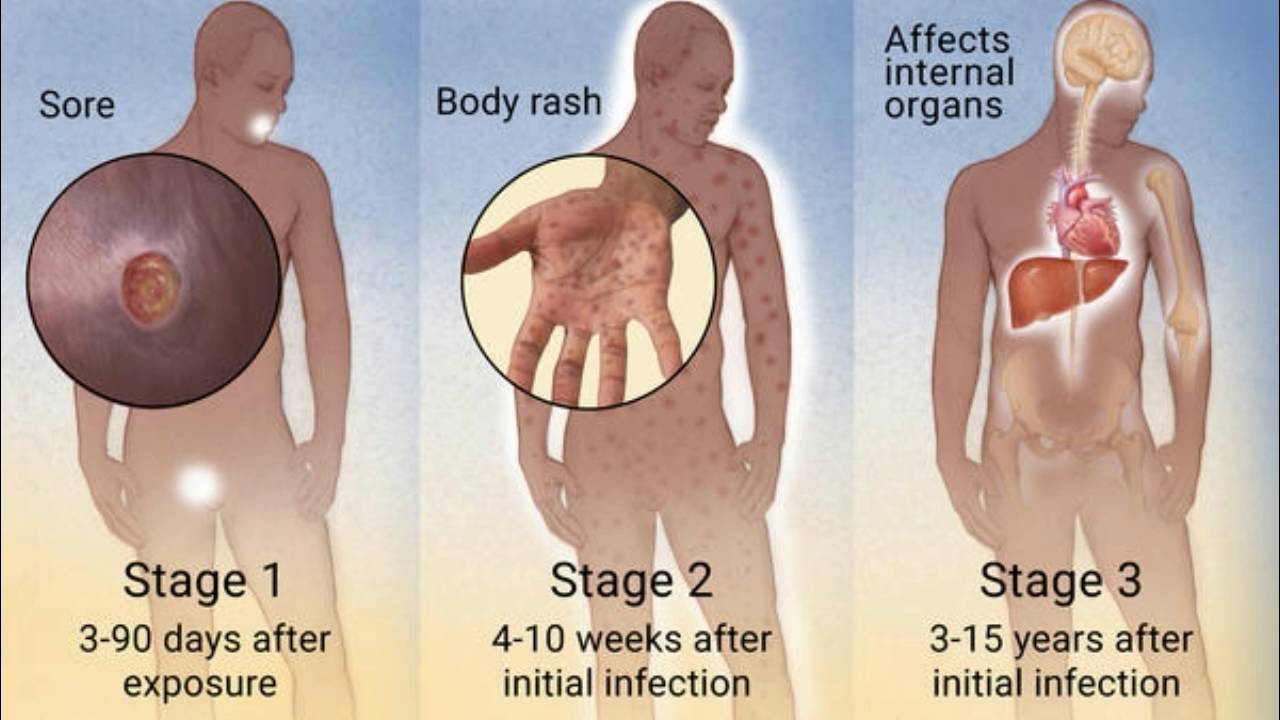 Sifiliz
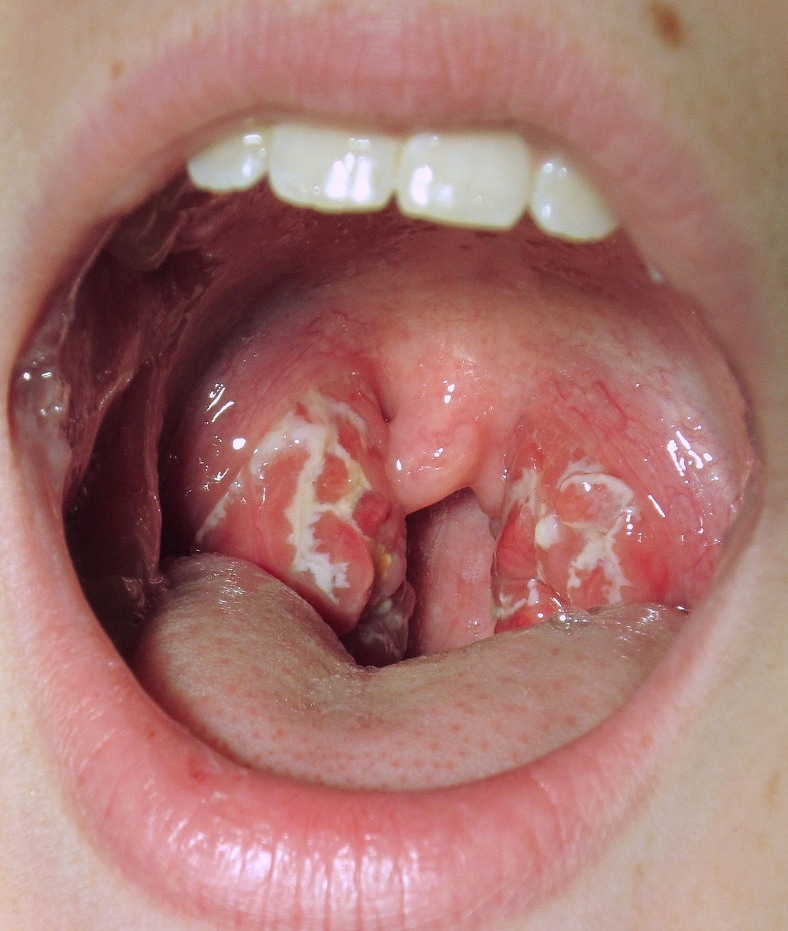 Duyarlı streptokok enfeksiyonları
30
Antistafilokokal Penisilin(ler): 
flukloksasilin 
metisilin, kloksasilin,nafsilin,
oksasilin, dikloksasilin
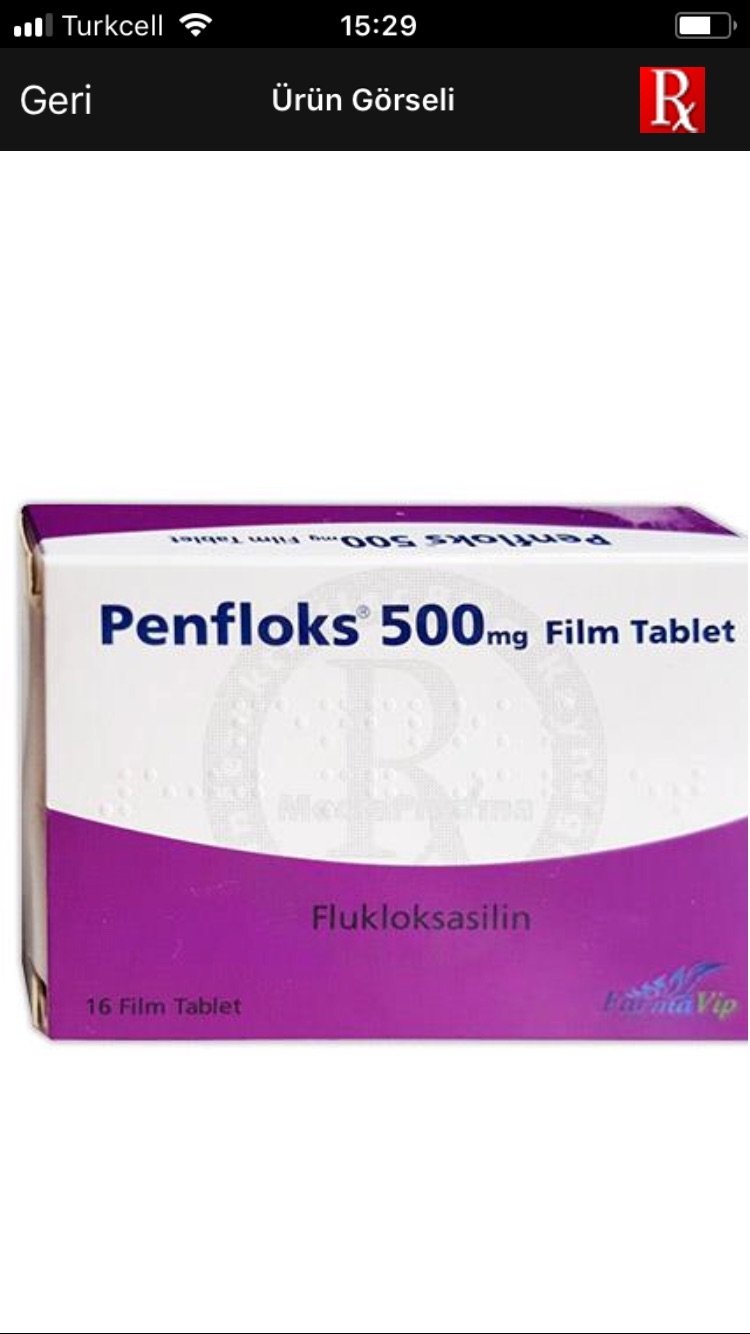 kısa yarı ömür (30-60’)
31
What are they good for?
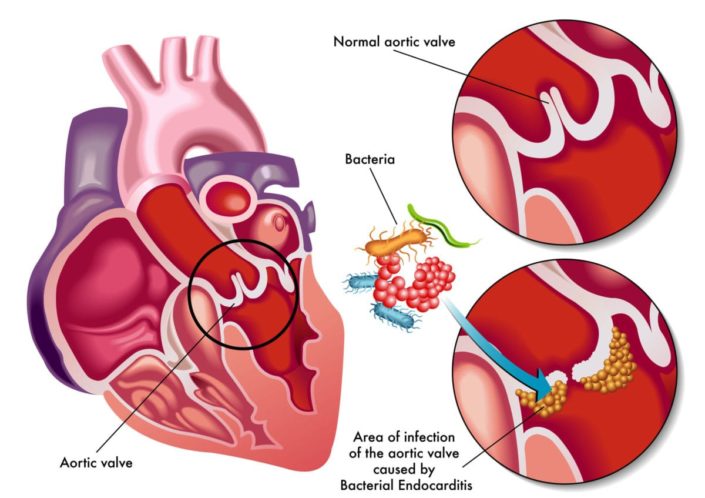 MSSA ile oluşan
enfeksiyonlar 
 (örnek: endokardit)
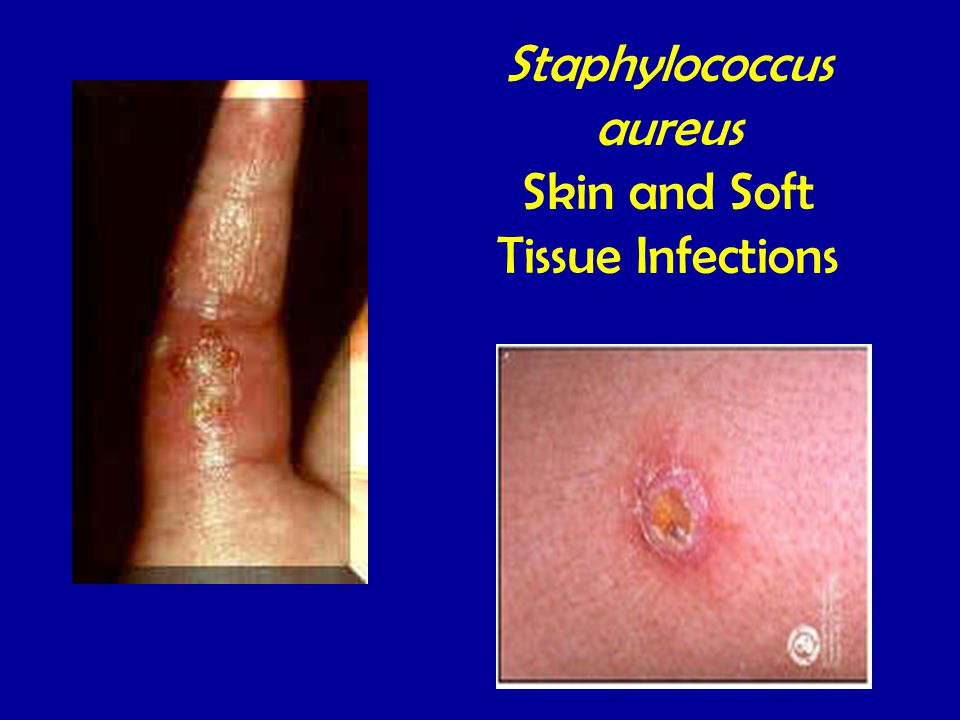 örnek: MSSA kaynaklı 
cilt ve yumuşak doku enfeksiyonları
32
Aminopenisilinler:
(Geniş spektrumlu penisilinler) 
Ampisilin, Amoksisilin
Suda çözünürlüğü daha çok, bazı Gram –  
porinlerinden geçebiliyorlar
Beta-laktamazlara duyarlı
Çoğunlukla beta-laktamaz inhibitörleriyle kombine 
ediliyorlar
Oral uygulamada diyare riski yüksek
(ABD’de ampisilin iv, amoksisilin PO)
33
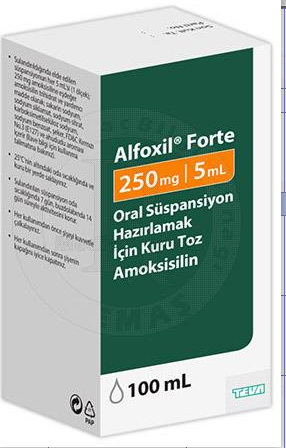 Amoksisillin dışındaki penisilinlerin absorbsiyonu yiyeceklerden etkileniyor
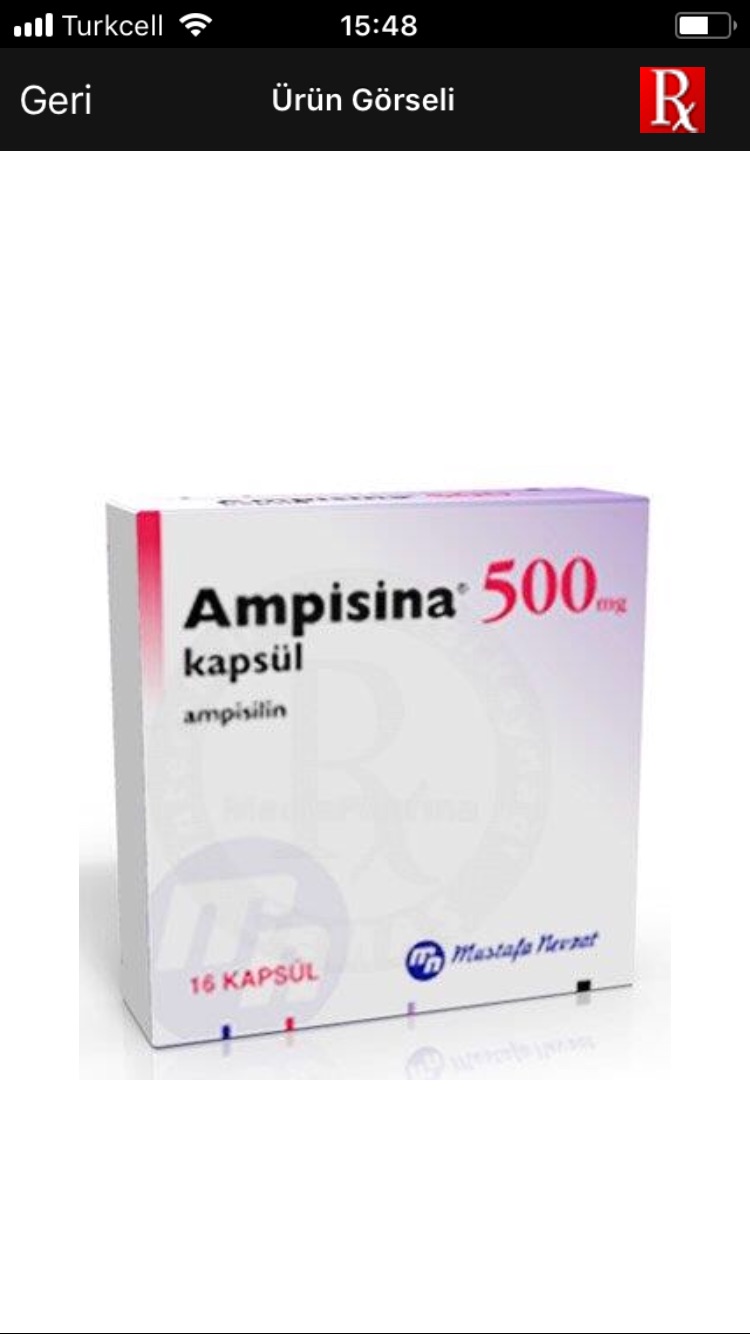 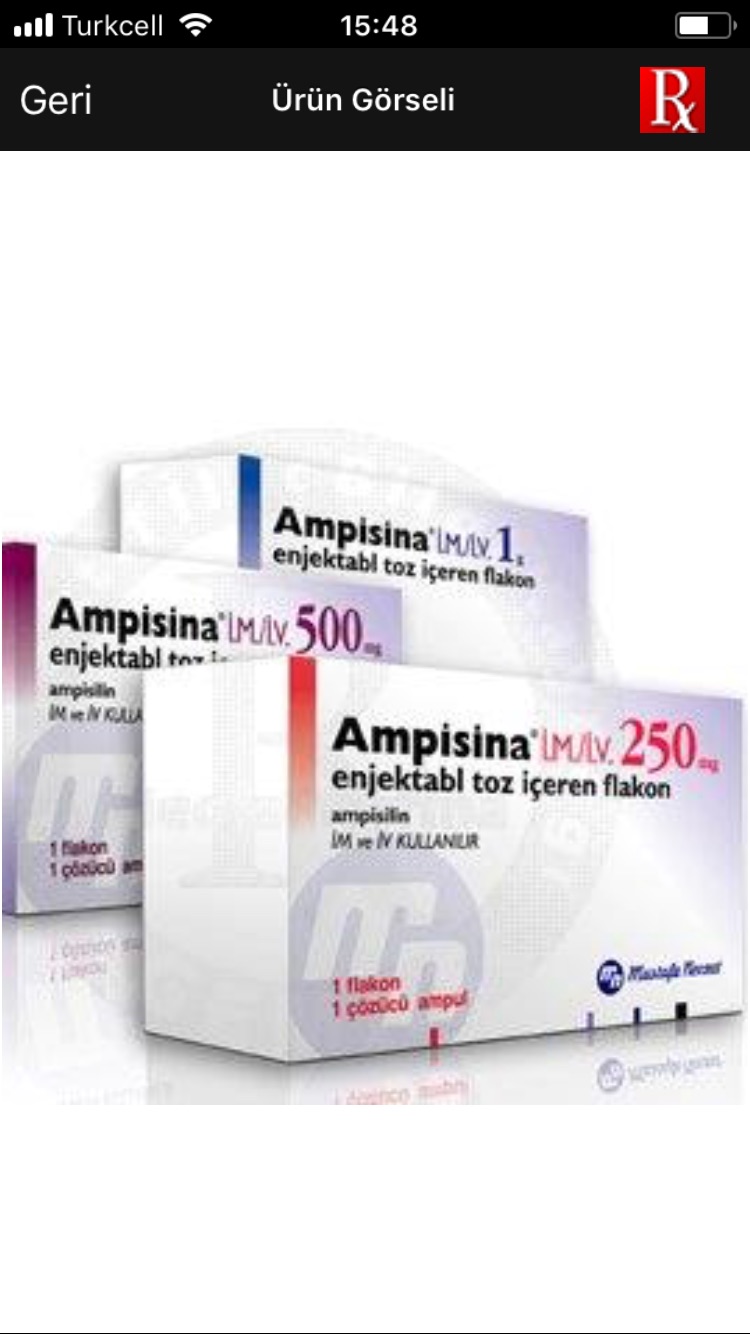 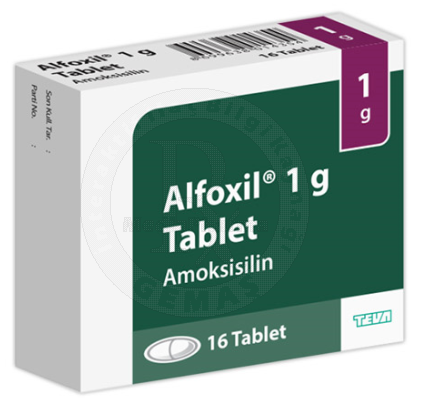 34
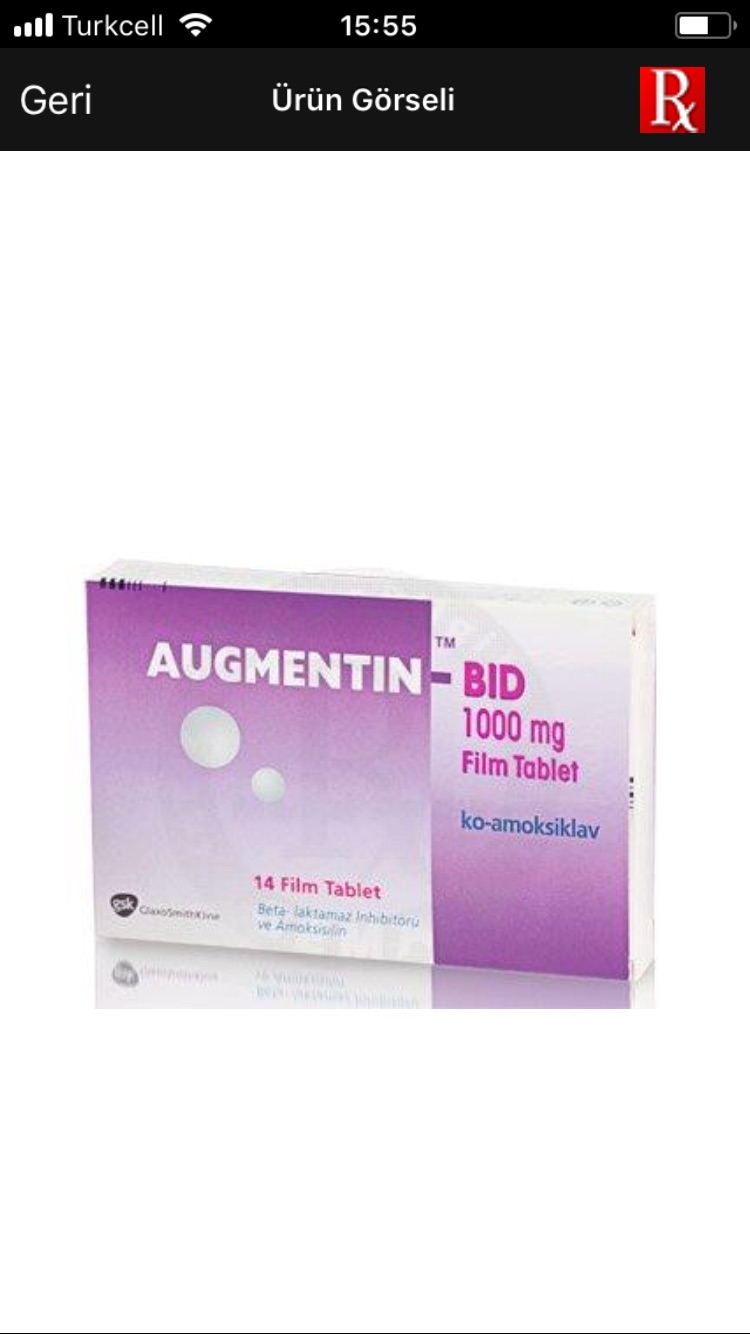 Ko-amoksiklav
(amoksisilin+klavulanik asit)
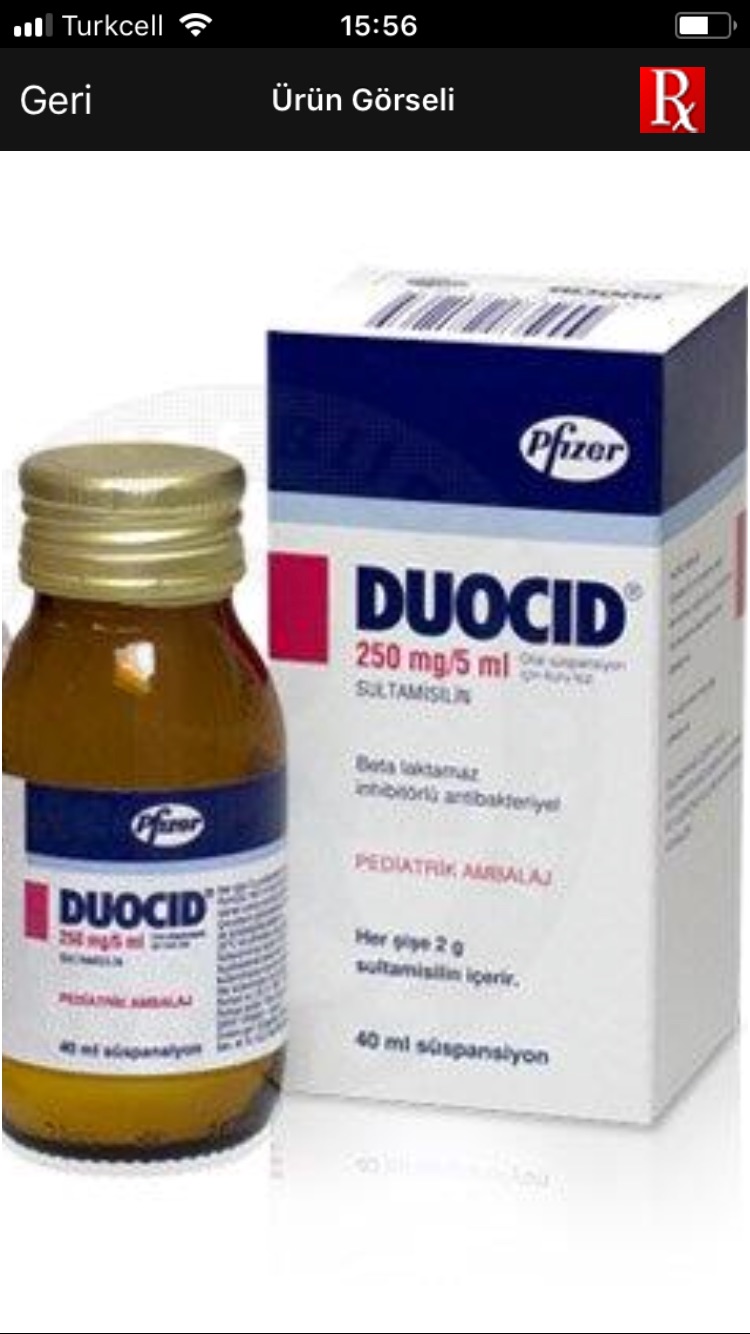 Sultamisilin
(ampisilin+sulbaktam)
35
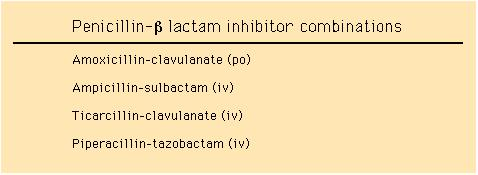 Ampisilin ve sulbaktam: Alfasid®, Duocid®

Amoksisilin: Alfoxil®, Largopen®

Amoksisilin ve klavulanik asit: Augmentin®, Klavunat®
36
What are they good for?
Duyarlı GNRlerin neden olduğu 
enfeksiyonlar
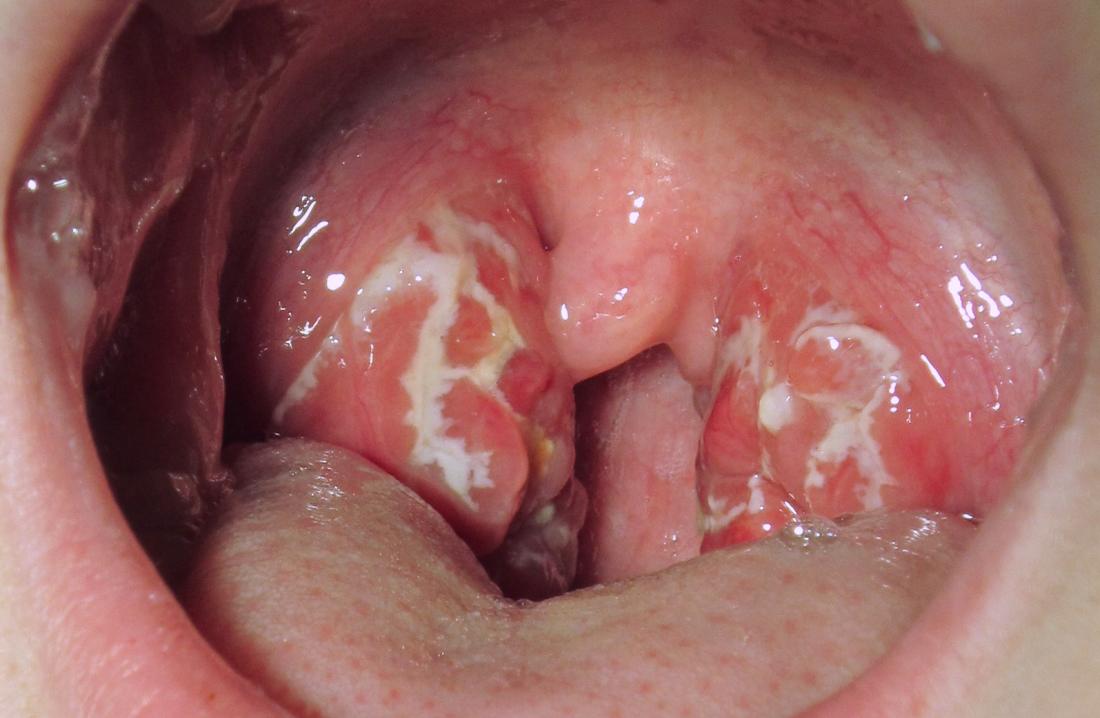 Streptokok kaynaklı 
ÜSYE

Otitis media
Strep throat
37
Centers for Disease Control and Prevention
https://www.cdc.gov/antibiotic-use/community/for-hcp/outpatient-hcp/adult-treatment-rec.html
The Infectious Diseases Society of America (IDSA)
http://www.idsociety.org/PracticeGuidelines/?q=
38
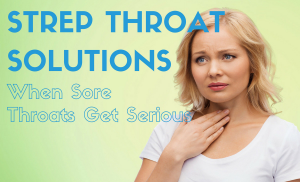 Yetişkin ve çocuklarda beta laktamla tedavi 10 gün
https://www.cdc.gov/groupastrep/diseases-hcp/strep-throat.html
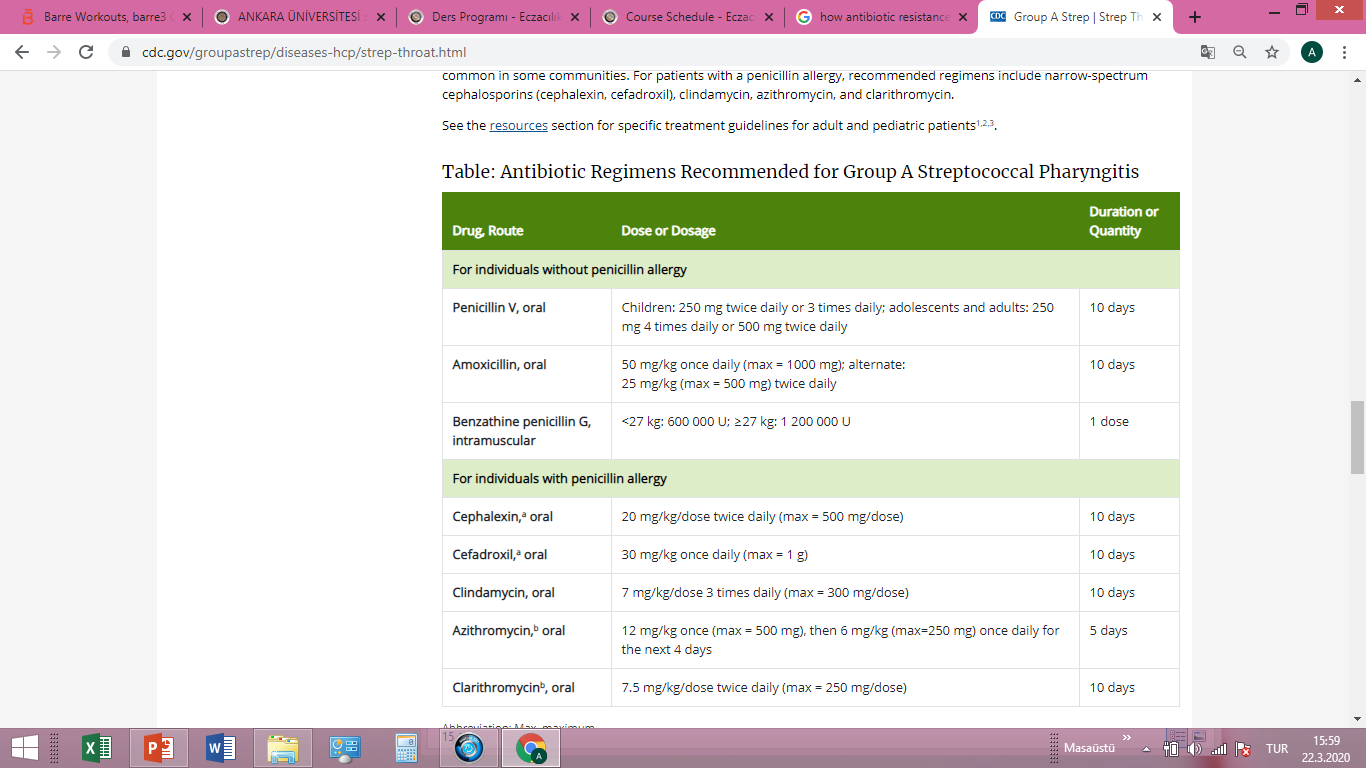 penisilin V’nin biyoyararlanımı düşük!!
39
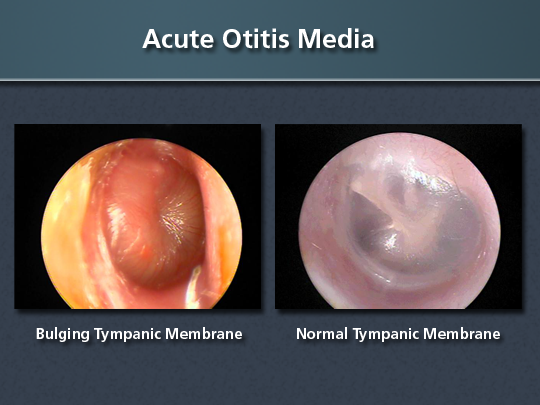 Amoxicillin remains first line therapy for children who have not received amoxicillin within the past 30 days
Amoxicillin/clavulanate is recommended if amoxicillin has been taken within the past 30 days
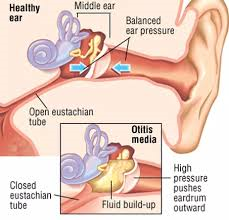 40
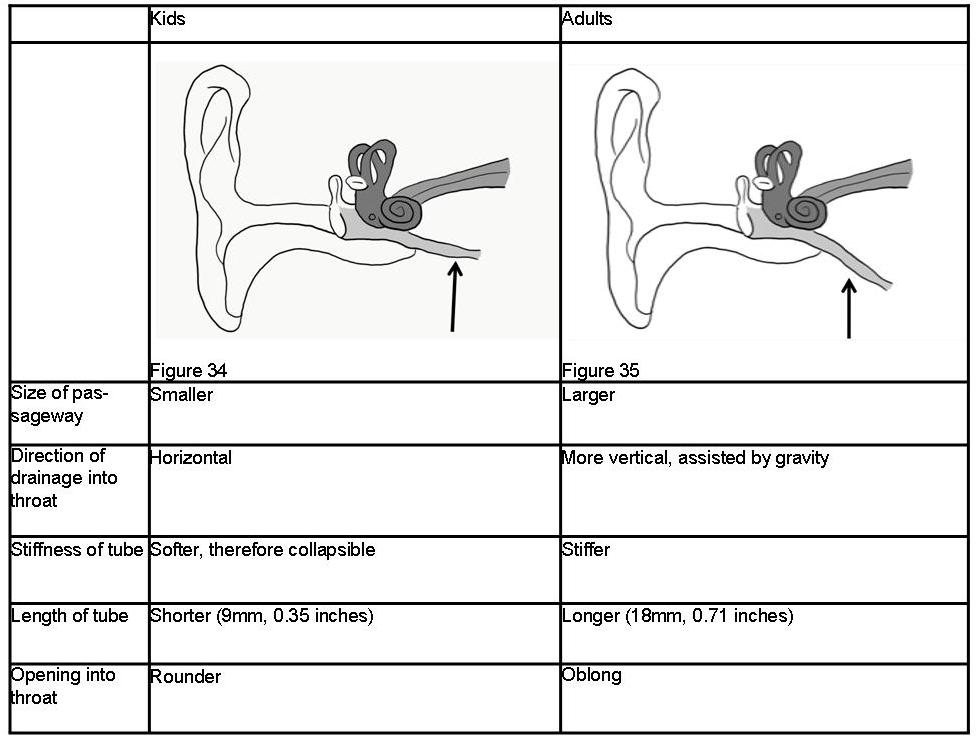 41
Akut rinosinüzit (yetişkin)
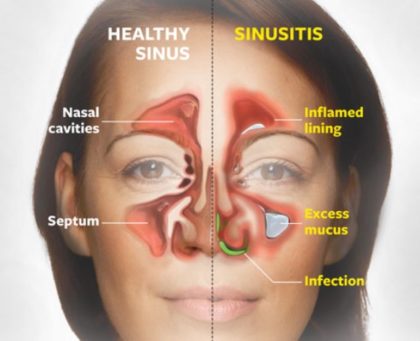 Amoxicillin or amoxicillin/clavulanate is the recommended first-line therapy
https://www.cdc.gov/antibiotic-use/community/for-hcp/outpatient-hcp/adult-treatment-rec.html
42
enteroklara bakterisidal aktivite için  beta laktamlar aminoglikozitlerle kombine edilir
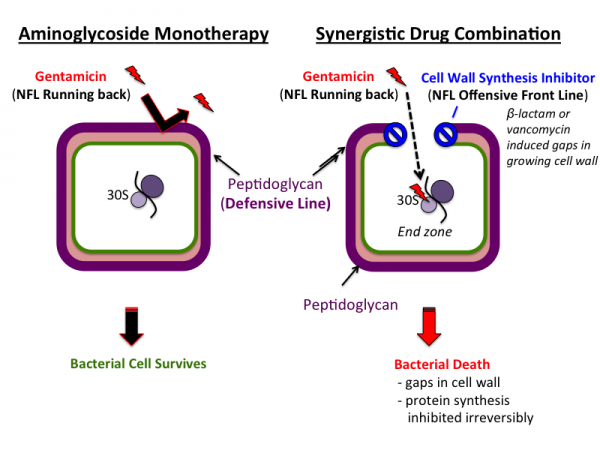 43
Antipsödomonal Penisilinler: 
piperasilin, mezlosilin*, 
karbenisilin*, tikarsilin*
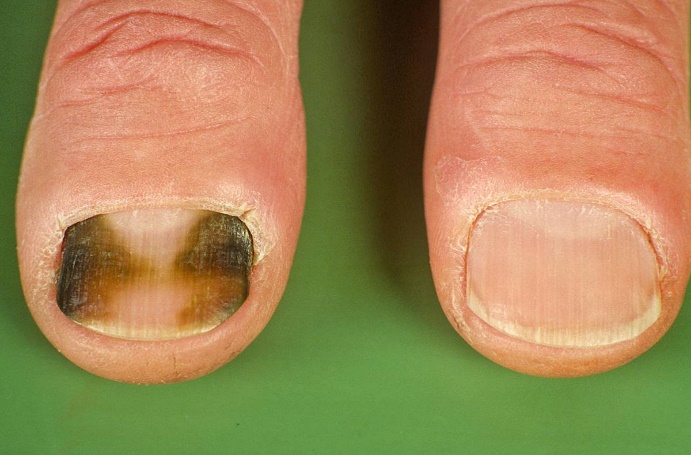 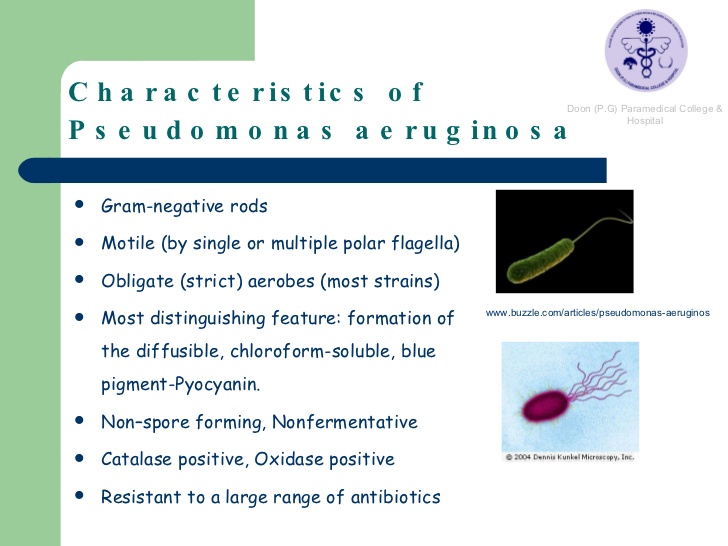 *üretilmiyor
44
Pseudomonas aeruginosa 
sık rastlanan nozokomiyal patojen çoğunlukla antibiyotiklere dirençli
Ciddi Pseudomonas  enfeksiyonları  hastanede yatan ya da immün sistemi baskılanmış hastalarda  

Sağlıklı insanlarda da Pseudomonas aeruginosa, enfeksiyonu olabiliyor
Özellikle suda: Kulak enfeksiyonu, en çok çocuklarda!
Daha genel olarak cilt enfeksiyonu : havuzlarda 

Uzun süre kullanılan kontakt lens kullanıcılarında da
45
Piperasilin ve tazobaktam: Tazeracin®

Tikarsilin ve klavulanik asit: Timentin®
(YDİ)
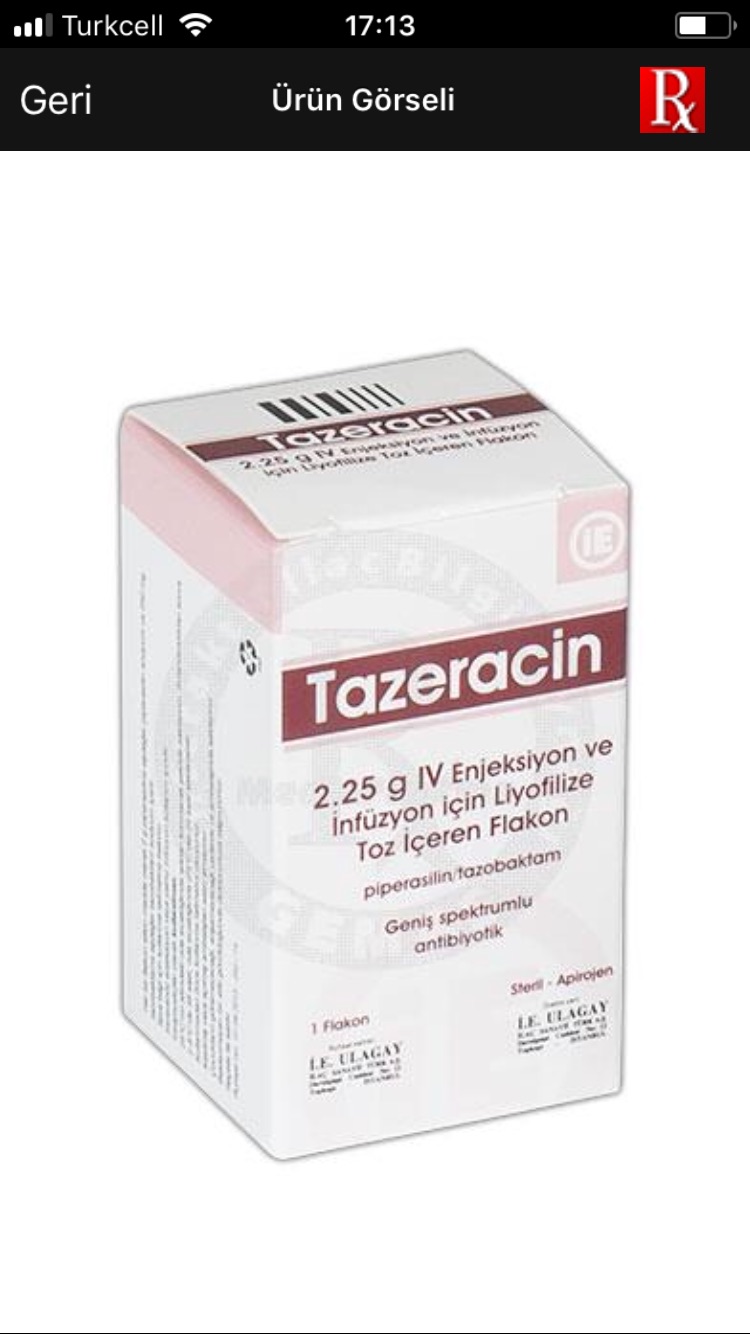 beta-laktamazlara duyarlı
46
What are they good for?
Pseudomonas ya da duyarlı GNR
kaynaklı enfeksiyonlarda 

E.Coli (diğer bir nozokomiyal etken) 
dirençli olabilir
they are NO good for
MRSA ve geniş spektrumlu 
beta-laktamaz (ESBL) 
oluşturan GNRler
47
Advers Etkiler
Aşırı duyarlık: hastaların %5’inde cilt döküntülerinden 
anjiyoödeme ve anaflaksiye kadar değişen alerjik 
reaksiyonlar 

Diyare

Nefrit 
(Drug-induced acute interstitial nephritis (DI-AIN))

Nörotoksisite (epilepsi benzeri nöbetler)

Nötropeni, anemi, trombositopeni
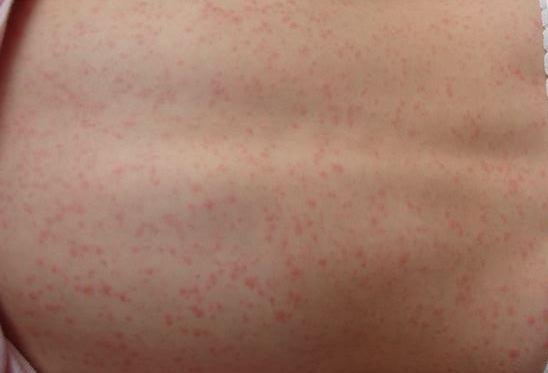 48
Sefalosporinler
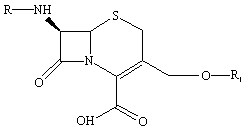 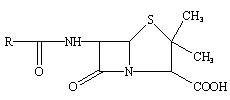 penisilin
cefalosporin
Kuşak şeklinde gruplandırılmışlar, aktivite spektrumuyla 
 ilişkili 
 Penisilinlerle çapraz allerji riski 
Çoğunlukla beta-laktamazlara daha dirençli
Eldekilerden hiçbiri enterobakterlere etkili değil
49
Sefalosporinler
1    4
(5. kuşak özgün)
1.--- 4. kuşağa gidildikçe : 
Gram – ve anaerobik mikroorganizmalara 
etkinlik artıyor
β laktamaza direnç artıyor
SSS’e geçiş artıyor
50
1. kuşak: 
Sefazolin
Sefalotin
Sefradin (PO)
Sefaleksin (PO) 
Sefadroksil (PO)

Penisilin G’ye benzer etkinlikte
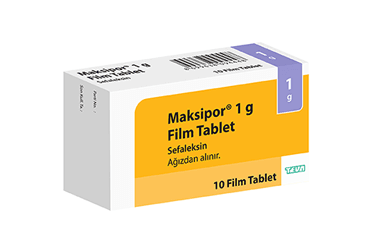 Antisfafilokokal penisilinlerin alternatifi
51
What are they good for?
1. kuşak: Sefazolin (parenteral, SSS’e GEÇMİYOR)
Cerrahi proflaksi
Stafilokokal ya da streptokokal enfeksiyonlar, penisilin allerjisi durumunda
CDC
penisilin allerjisi olan hastalarda, sefaleksin, sefadroksil, klindamisin, ya da makrolitler önerilir 
 tüm ORAL beta laklamlar için (depo formlar dışında) 10 günlük tedavi önerilir
52
2. kuşak: Sefuroksim, Cefoxitin (iv), Cefotetan, 
Sefprozil, Loracarbef, Sefaklor…

Cefoxitin, Cefotetan, Cefmetazole: CEPHAMYCINS 
(Türkiye’de yok), anaeroblara da etkili
SSS’e geçmiyorlar
Duyarlı GNR infeksiyonlarında 

Özellikle Haemophilus influenzae’da etkili
53
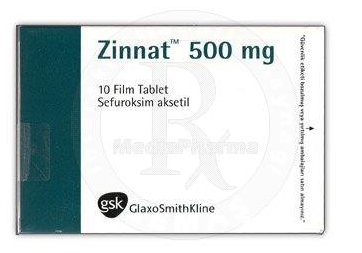 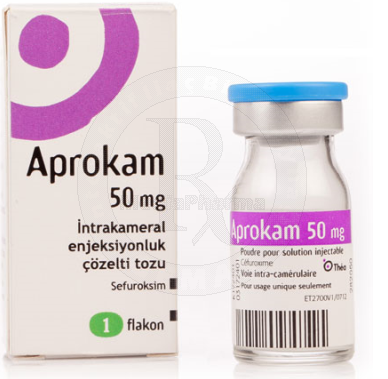 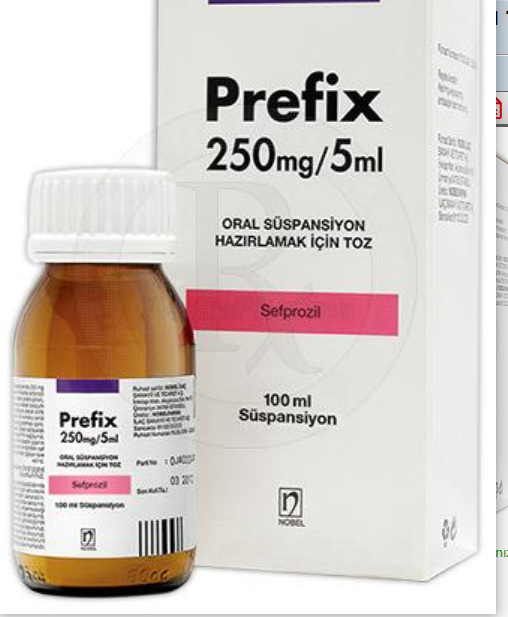 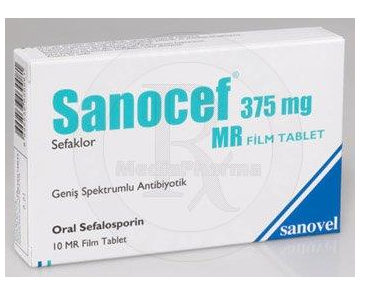 What are they good for?
Spesifik endikasyonlar az sayıda

Üst solunum yolları enfeksiyonları
Toplumda kazanılmış pnömoni
 	(Bakterial pnömoni erişkinlerde en sık 
        rastlanan form)
Gonore [seftriakson (3. kuşak) tercih ediliyor)]

Cerrahi proflaksi
55
3. kuşak
Sefdinir (PO)
Sefdiroten(PO)
Sefiksim (PO) 
Sefdibuten (PO) 
Seftazidim (parenteral)
Sefaperazon (parenteral)
Seftriakson (parenteral)
Seftizoksim (parenteral)
Sefotaksim (parenteral) ...
56
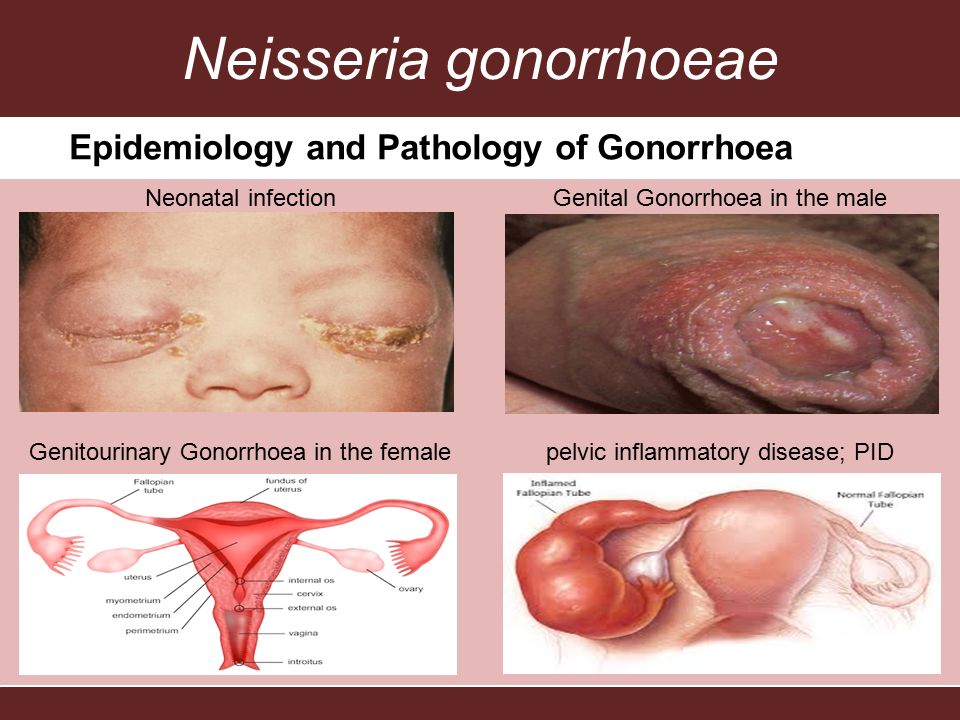 Gonore doğru ilaçla tedavi edilebilen bir hastalıktır
CDC, ikili tedavi önermektedir, read gonorrhea –
Tek doz 250mg intramuskular seftriakson VE 1g oral azitromisin
Antibiotic-Resistant Gonorrhea

https://www.cdc.gov/std/gonorrhea/arg/default.htm
57
GENİŞ ETKİ SPEKTRUMU
gram-negatif basillerin bilinen beta-laktamazlarına daha dayanıklı
ve bu moleküllerin  Enterobacteriaceae 
etkinlikleri daha iyi
Enterik gram- basil meninjitinde tercih ediliyorlar 
Seftazidim, P. aeruginosa’nın neden olduğu menenjitte
58
3. kuşağın endikasyonlarından biri gram – basil aracılı NOZOKOMIYAL enfeksiyonlar … rezistansa DİKKAT!
RUTİN OLARAK KULLANILMAMALI!
59
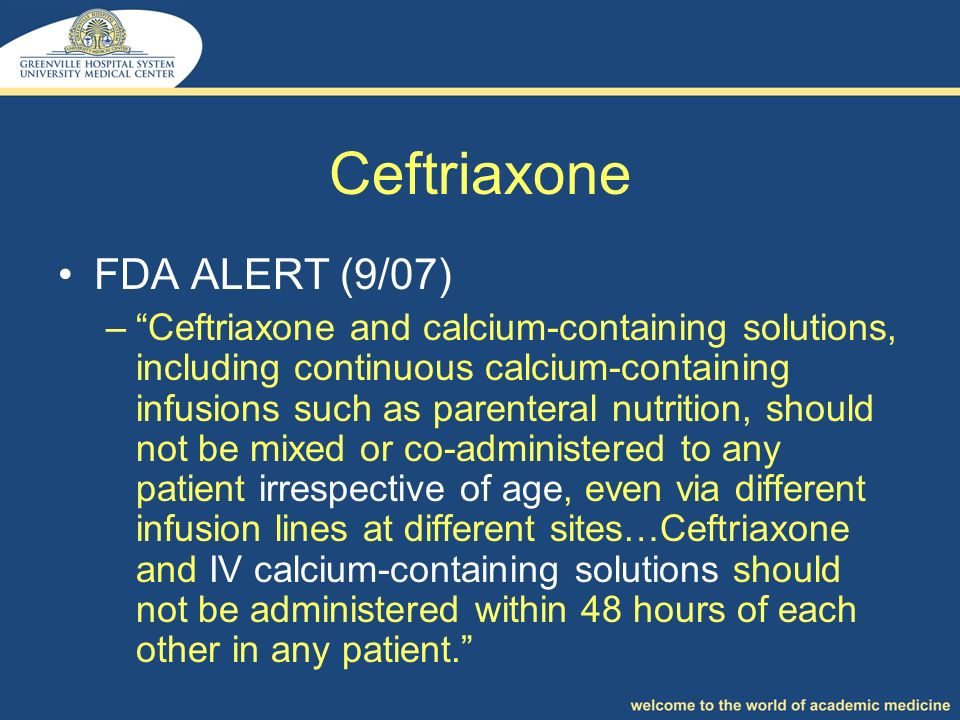 60
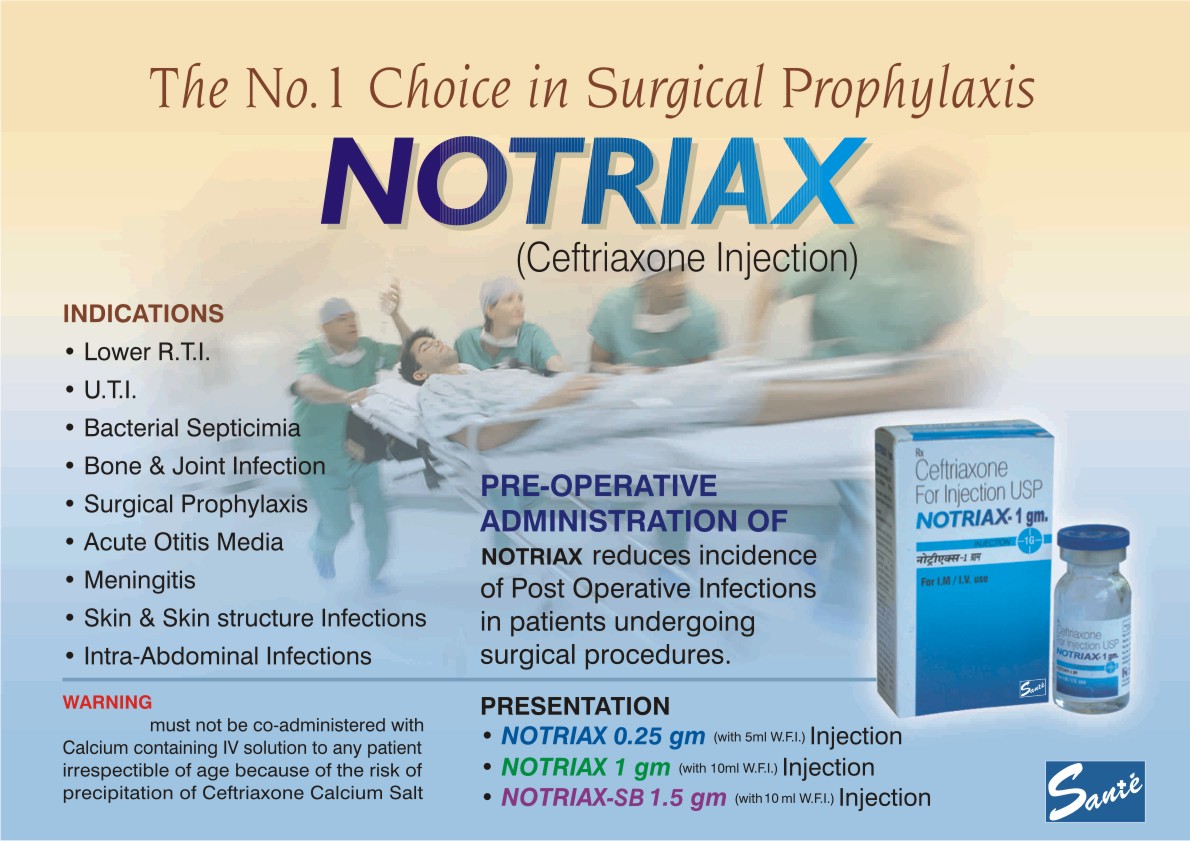 61
SEFTRIAKSON- KALSİYUM
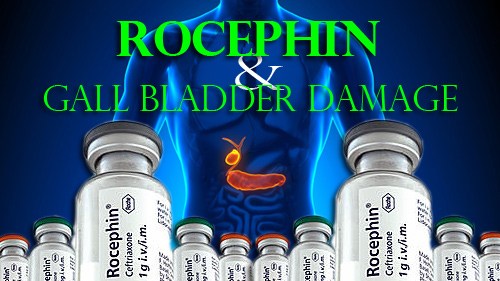 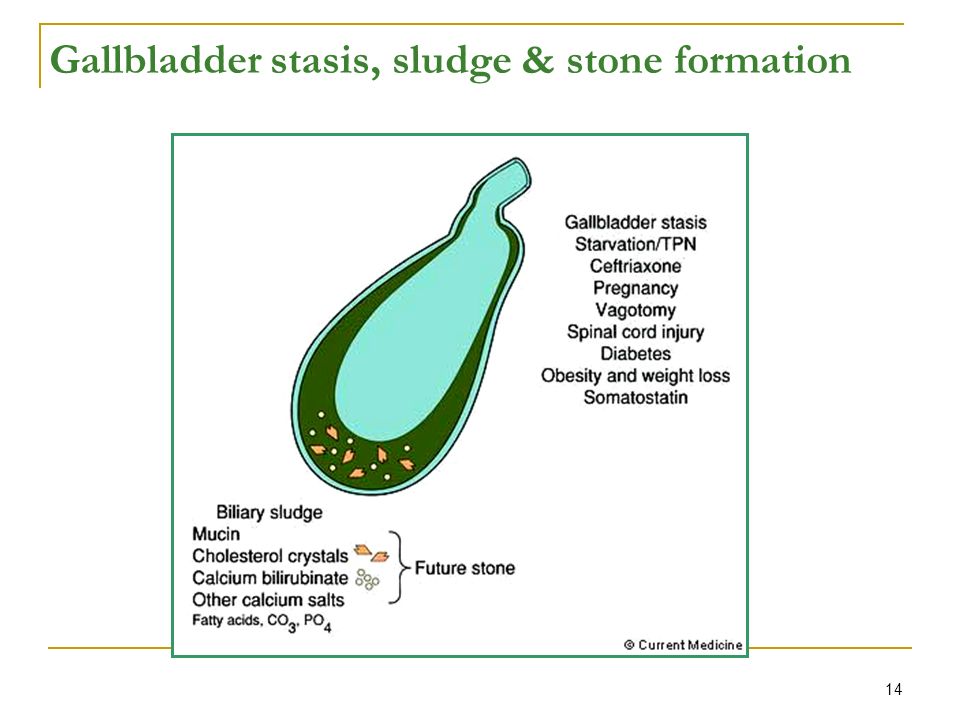 62
3. kuşak sefalosporin kullanımı ile Clostridium difficile-aracılı diyare arasında güçlü bir ilişki var
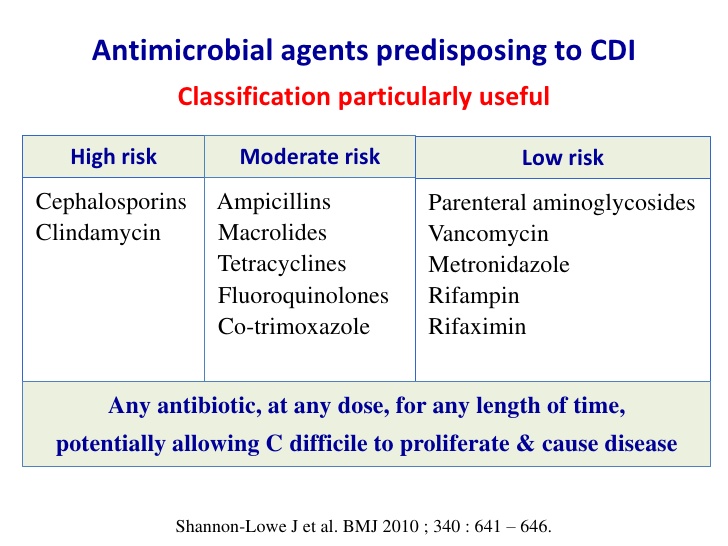 63
Antibiotik kullanımıyla ilişkili diyare, antibiyotik kullanmakta olan ya da yakın zaman önce kullanmış olan hastalarda görülen diyaredir

Antibiotik kullanımıyla ilişkili diyarenin en ciddi etkenlerinden biri Clostridium difficile adlı bakteri
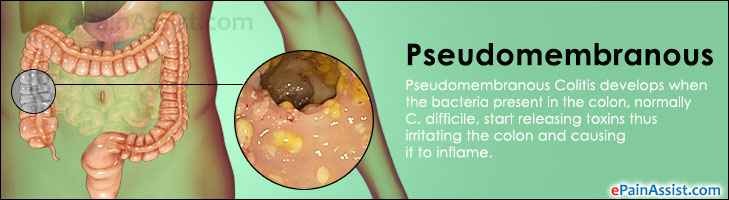 64
Antibiyotik tedavisi — C. difficile için genellikle oral antibiyotik (en sık vankomisin ya da fidaksomisin) kullanılır
Her dozu zamanında almak ve tüm tedaviyi bitirmek gereklidir (genellikle 10 - 14 gün)
Probiyotikler — Ağızdan alınabilen «sağlıklı» mikroorganizmalar (bakteri, maya)

Probiyotikler C. difficile enfeksiyonunu tedavi etmezler, ancak bazı durumlarda yararlı olabilirler
65
4. kuşak: Sefepim
Çoğu nozokomiyal enfeksiyon için iyi ampirik tedavi 
Tedavi, mümkün olan en kısa zamanda «sınırlandırılmalı»
3. kuşağa kıyasla daha iyi Gram + aktivite 
3. kuşağa kıyasla daha az direnç gelişimine 
neden oldukları düşünülüyor
66
What is it good for?
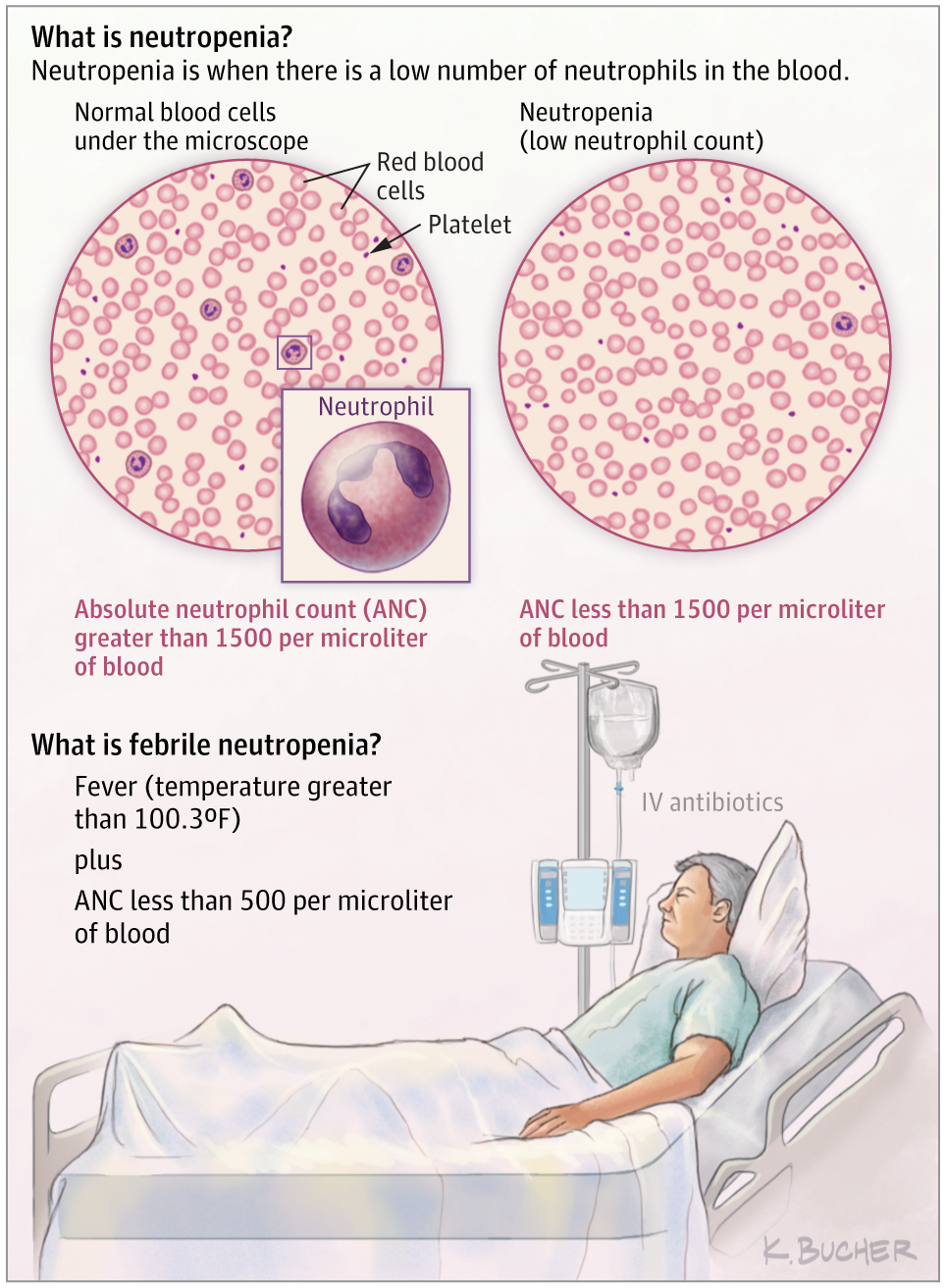 Febril nötropeni
Nozokomiyal enfeksiyonlar
Cerrahi sonrası menenjit
ANC<1500/µL
67
5. kuşak: Seftarolin, Seftolozan
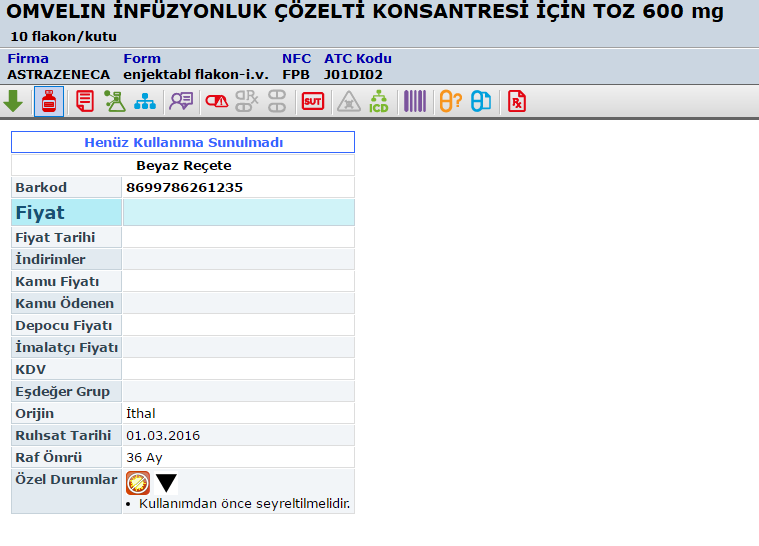 Komplike cilt ve yumuşak doku enfeksiyonu ve toplumda edinilen pnömoni

4. kuşağa kıyasla DAHA AZ Gram – aktivite
68
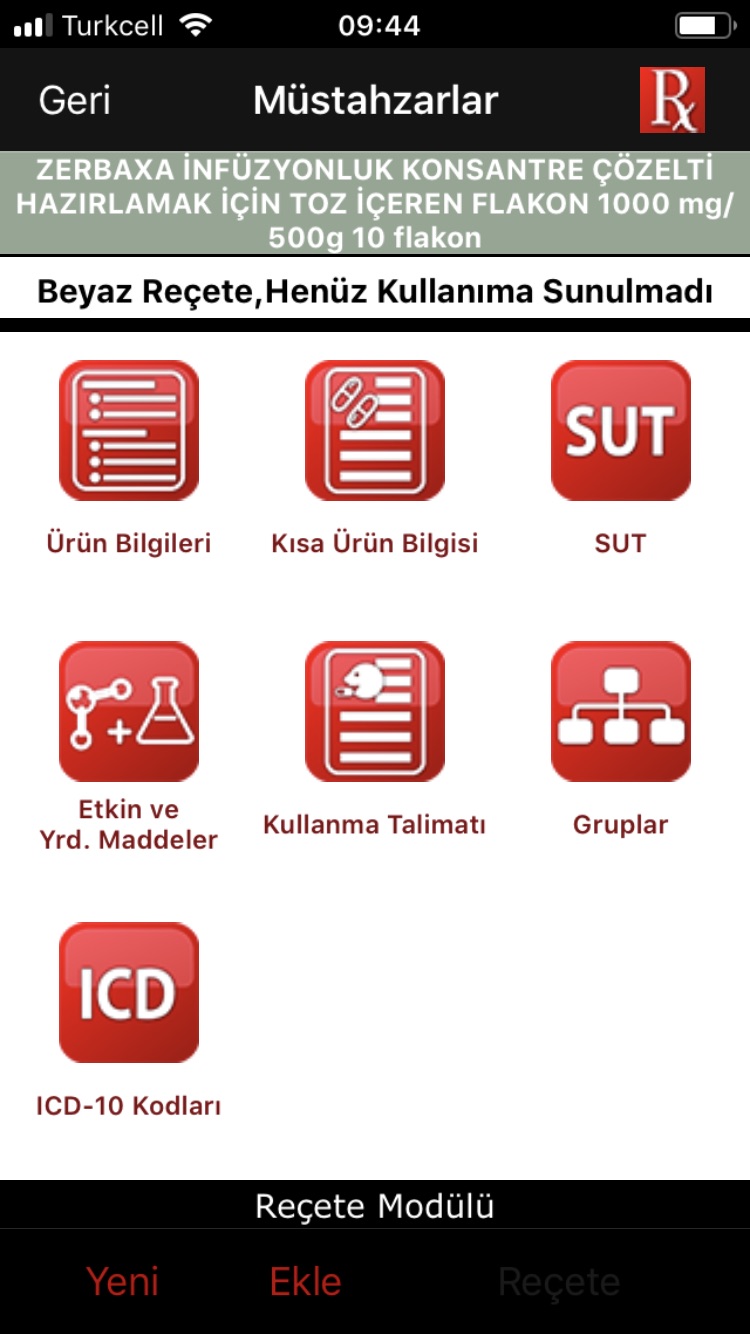 Seftolozan + tazobaktam
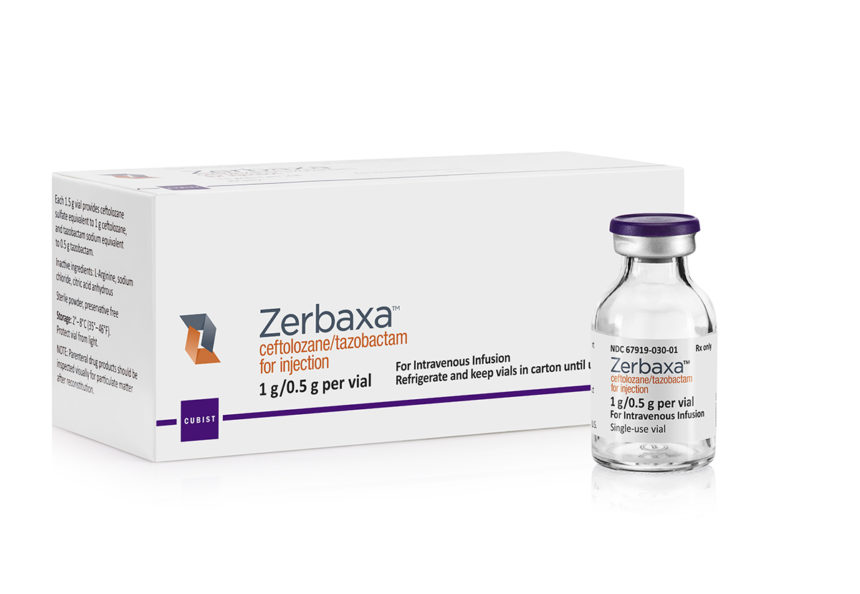 69